Mata Kuliah	: Dinamika Struktur & Pengantar Rekayasa Kegempaan
Kode		: CIV – 308
SKS		: 3 SKS
Single Degree of Freedom System Numerical Evaluation of Dynamic Response
Pertemuan - 5
TIU :
Mahasiswa dapat menjelaskan tentang teori dinamika struktur.
Mahasiswa dapat membuat model matematik dari masalah teknis yang ada serta mencari solusinya.


TIK :
Mahasiswa mampu menghitung respon sistem struktur akibat beban dinamis melalui metode numerik
Sub Pokok Bahasan :
Interpolasi
Central Difference
Newmark Method
Numerical Evaluation of Dynamic Response
Analytical solution of the equation for a SDOF System is usually not possible if the excitation – applied force p(t) or ground acceleration – varies arbitrarily with time or if the system is nonlinear
Methods of Numerical evaluation are :
	- interpolation of excitation
	- central difference
	- Newmark method (Linear Acceleration & Average Acc.)
Interpolation of Excitation
Interpolation of Excitation
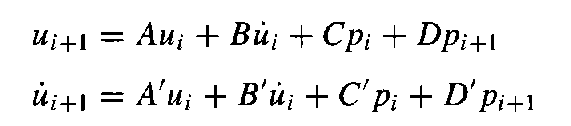 Interpolation of Excitation (Example 1)
An SDF system has the following properties : 
m = 4.500 kg-sec2/m
k = 178.400 kgf/m
Tn = 1 sec (wn = 6,283 rad/sec) 
x = 0,05. 
Determine the response u(t) of this system to p(t) = 4,500 sin(pt/0,6) kgf, defined by the half-cycle sine pulse by using piecewise linear interpolation of p(t) with Dt = 0,1 sec.
ui in m
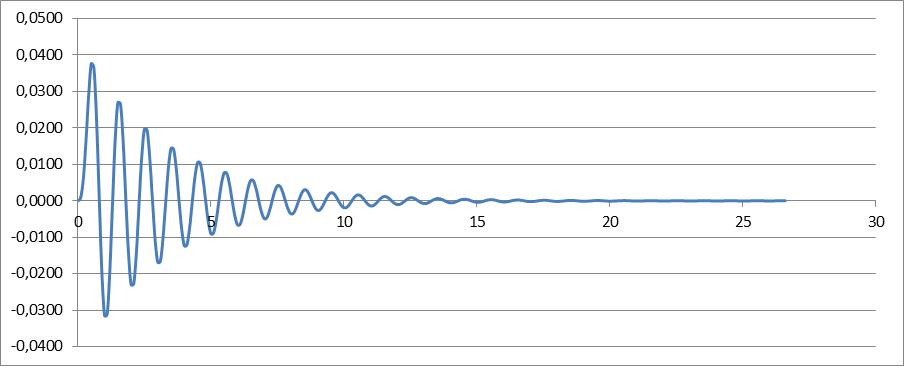 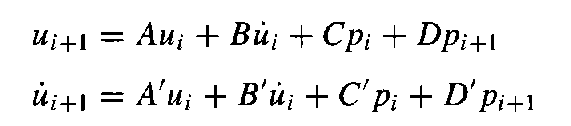 Central Difference Method
Central Difference Method 
is stable if :
Central Difference Method (Example 2)
Solve Example 1, by the central difference method using Dt = 0,1 sec.
ui in m
Newmark’s Method
Newmark’s method is stable if :



For g = ½ & b = ¼ 




For g = ½ & b = 1/6
Newmark’s Method – Average Acceleration (Example 3)
Newmark’s Method – Linear Acceleration (Example 4)
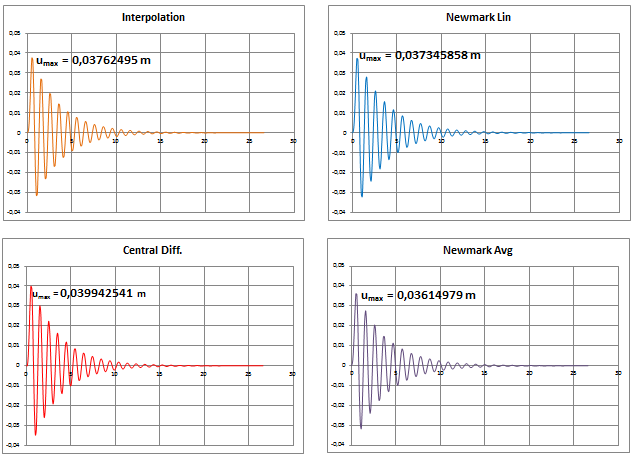 Assignment
An SDF system has the following properties : 
m = 4.500 kg-sec2/m
k = 178.400 kgf/m
Tn = 1 sec (wn = 6,283 rad/sec) 
x = 0,05. 
Determine the response u(t) of this system due to El-Centro 1940 N-S, using :
Interpolation
Central Difference
Newmark Average Acceleration
Newmark Linear Acceleration
Find the umax!